Arquitetura e Organização de ComputadoresPortas Lógicas -LÓGICA BOOLEANA
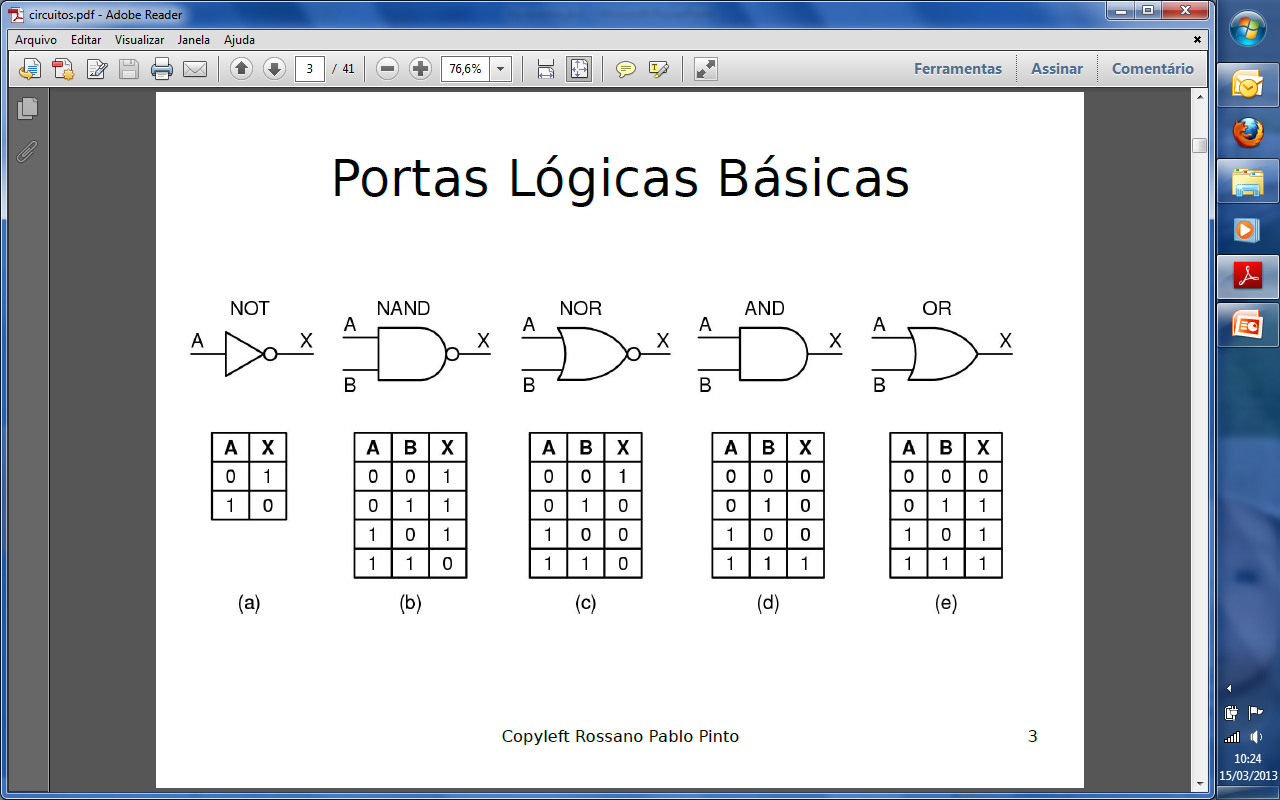 A’ A~       (A.B)’             (A+B)’	        A.B		A+B
Exercício 1
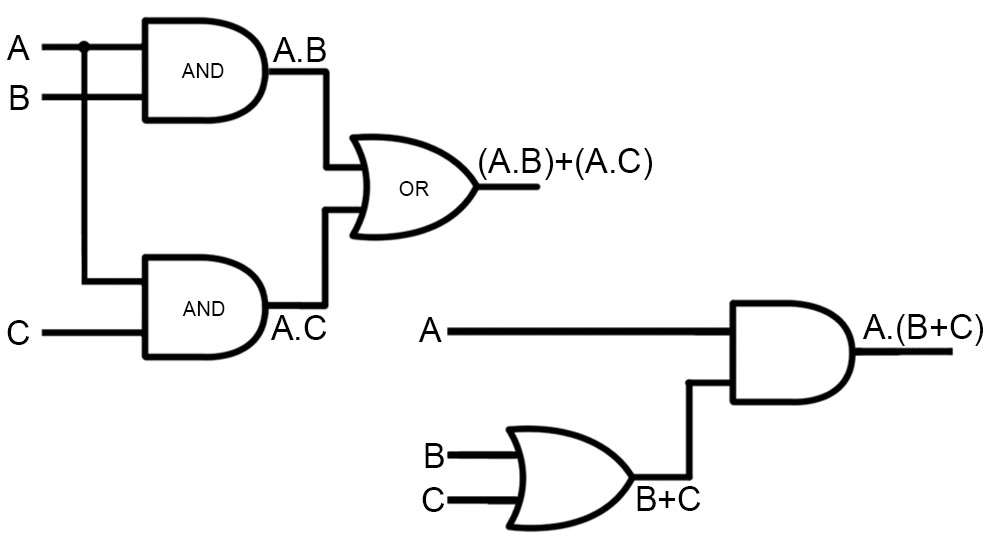 A.(B+C) = (A.B)+(A.C)
2n=número de linhas
n=número de entradas
2n=número de linhas
n=número de entradas
5
Exercício 2
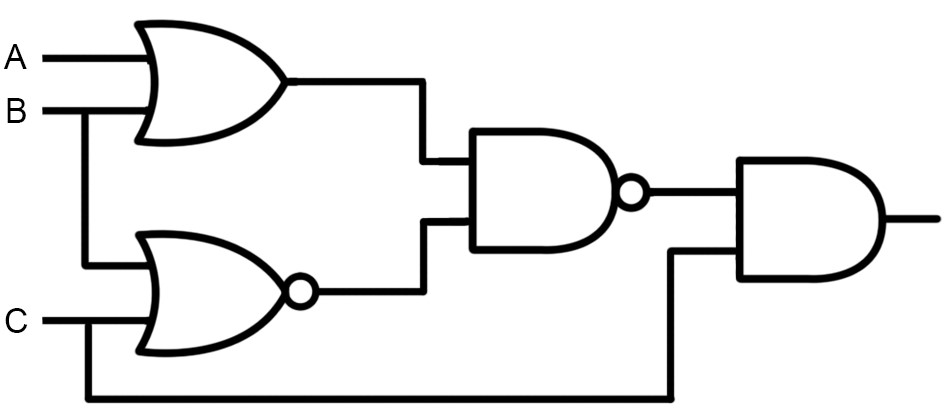 A+B
(B+C)’
6
7
Exercício 3
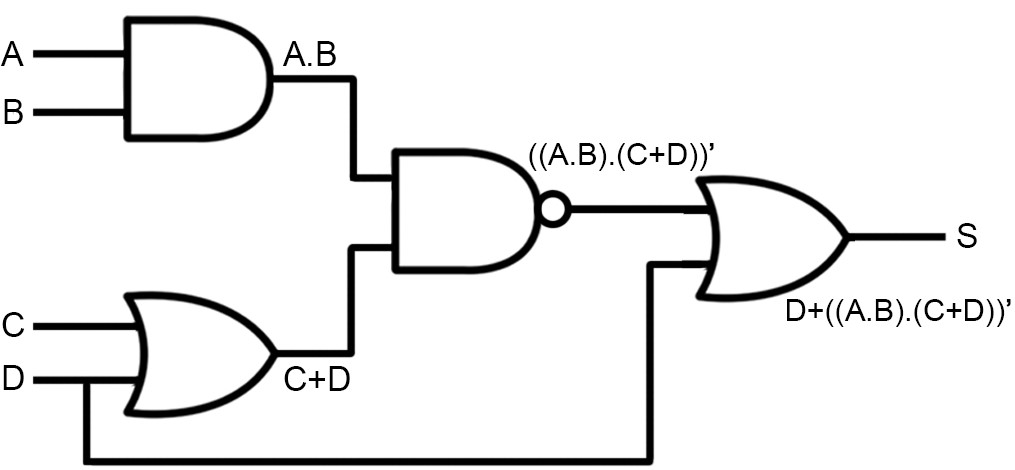 8
9
Exercício 4
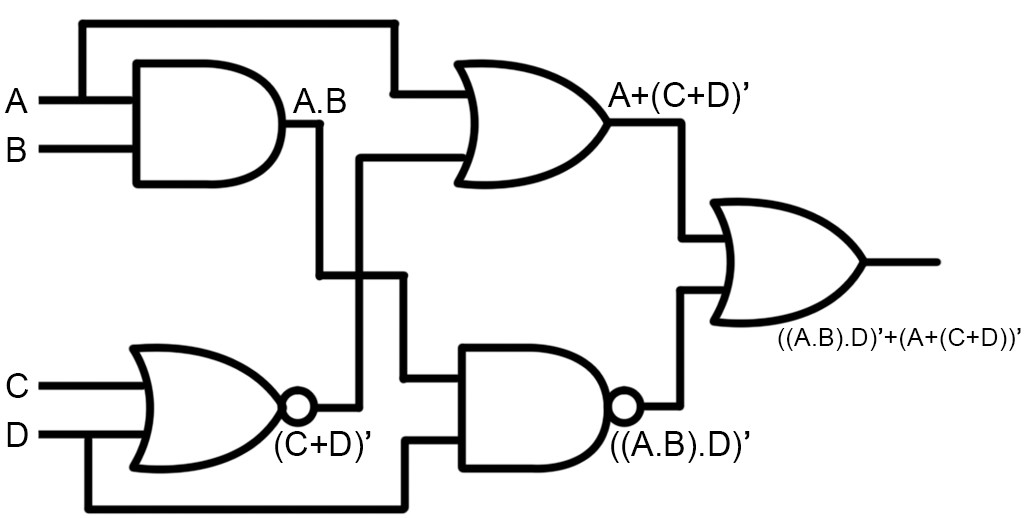 10
11
Exercício 5
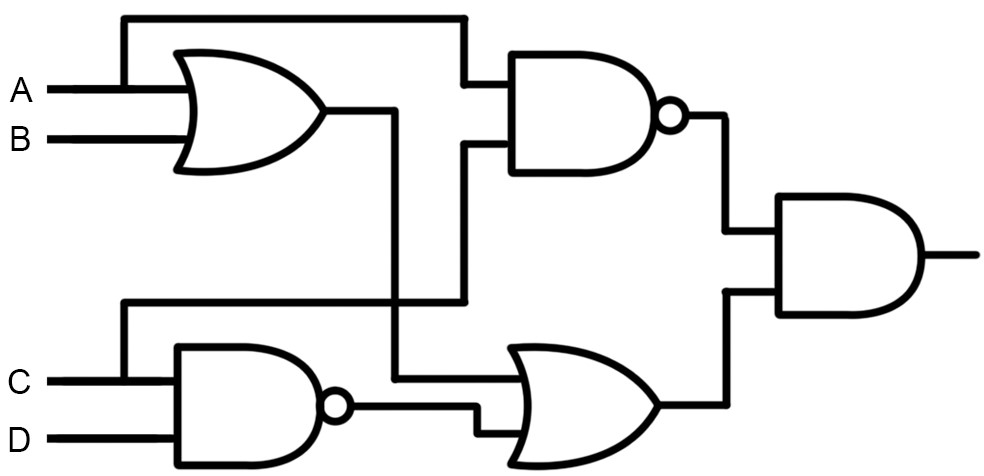 A+B
(A.C)’
(A+B)+(C.D)’
(C.D)’
12
13
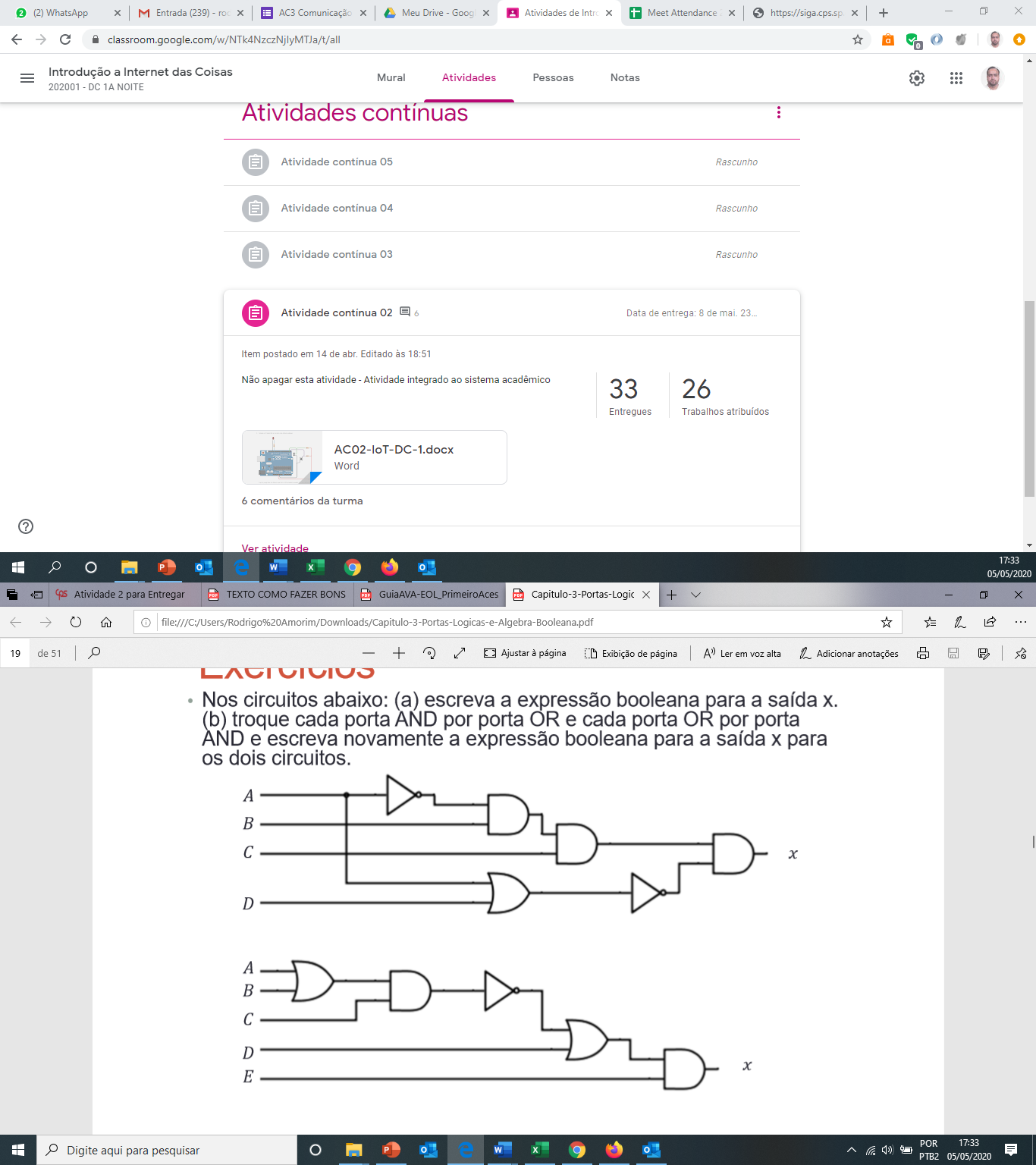